Themenwerkstatt
AUF die Haltung kommt es an!
Berufsbildung & Persönlichkeitsentwicklung 4.0
16.05.2023, 
Jörg Ferrando, Nico Schrode
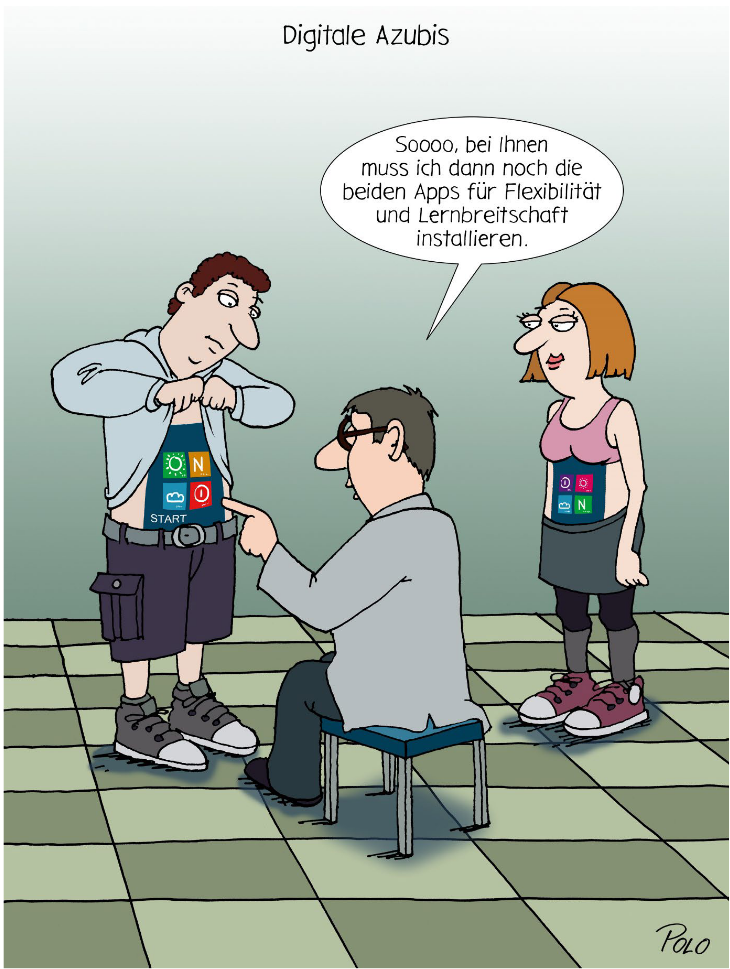 Einstieg
Darum geht‘s hier: ...
Das interessiert mich am Thema: …
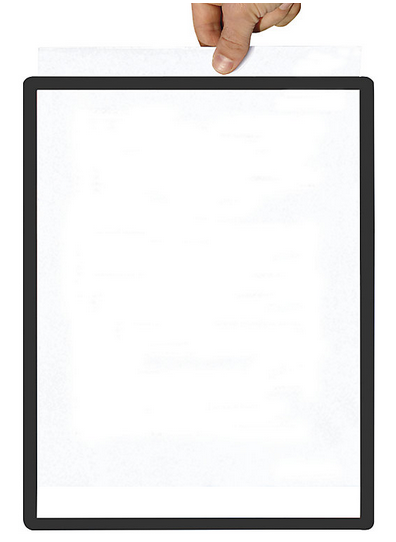 Veränderte Rahmenbedingungen
UNSERE ThesE
KI wird  zunehmend alles, was „objektivierbar“ (d.h. alles, für das gut-
strukturierte Daten geschaffen werden können) ist, besser – schneller, effizienter, genauer –  können als der MENSCH! 
Dadurch wird das subjektivierende Arbeitshandeln zum eigentlichen Unterscheidungs- und Alleinstellungsmerkmal des Menschen gegenüber Maschinen. Das Subjektivierende ist das Besondere am Menschen.
Was bedeutet das für die Berufsbildung?
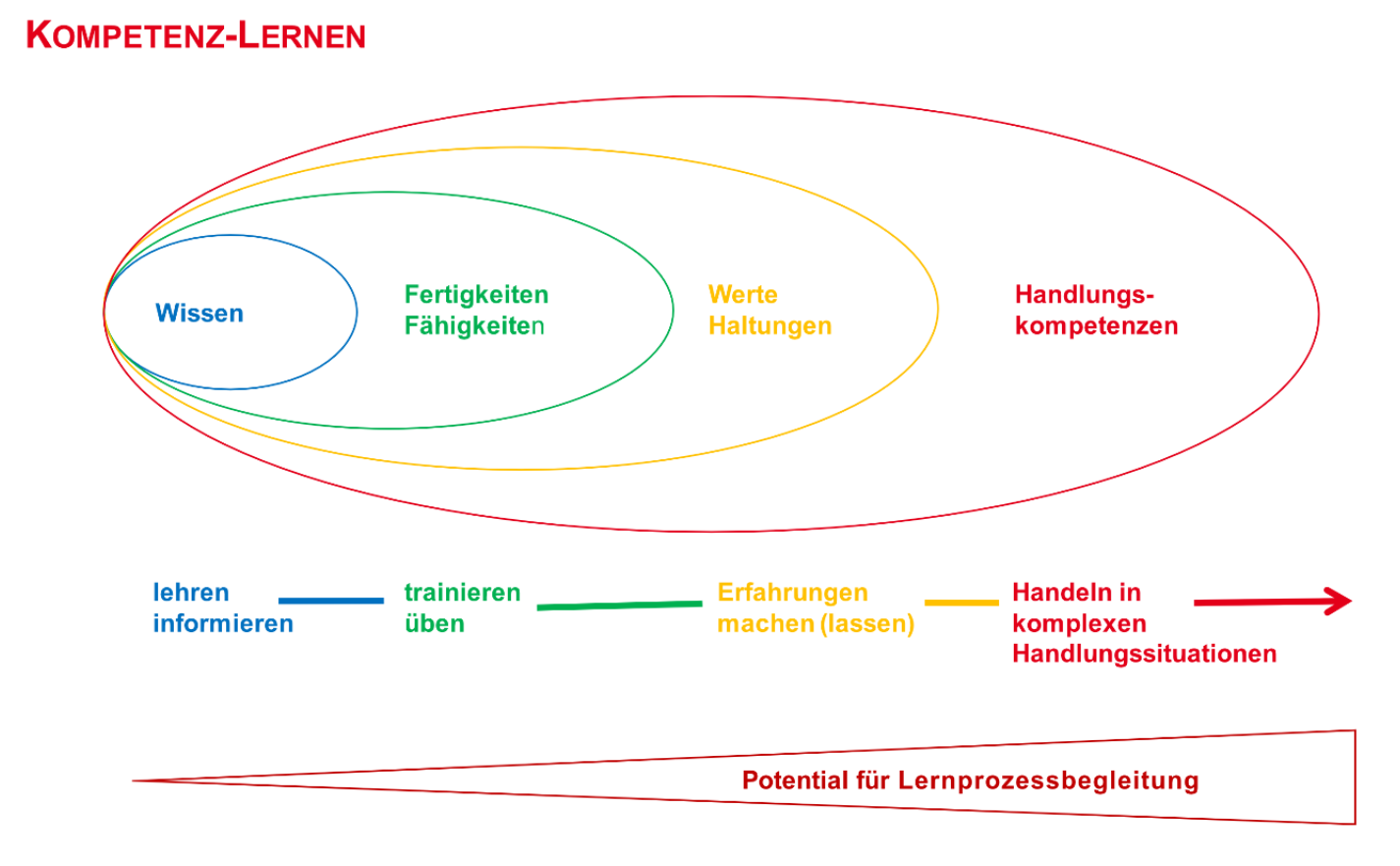 _____________________
Darstellung: Jost Buschmeyer (2015): Kompetenzlernen und Lernprozessbegleitung – eine Einführung. München: GAB München. URL unter: https://www.gab-muenchen.de/de/downloads/buschmeyer_kompetenzlernen_lernprozessbegleitung.pdf
[Speaker Notes: Beispiel: schwieriges Kundengespräch (bspw. Reklamation): Wissen (Situation des Kunden, Kundenhistorie, betriebsinterne Leitlinien, Gesprächsstrategien) usw. = wichtig. Aber: Wissen ist keine Kompetenz! Man kann dadurch noch nicht sinnvoll handeln. Es braucht zunächst einmal auch tatsächliche Fähigkeiten und Fertigkeiten: Gesprächsmethoden anwenden können (= viel mehr als sie zu kennen!), Gespräche durch Fragen zu steuern, Feedbackregeln anzuwenden, sich überhaupt verständlich ausdrücken (sprachliche Fähigkeiten), usw. Allerdings helfen auch die besten Gesprächsmethoden und Feedbacktools nichts, wenn sie nicht in der entsprechenden, angemessenen HALTUNG umgesetzt werden (im Beispiel: konstruktiv-kritisches und wertschätzendes Feedback.
So ein schwieriges Gespräch lösungsorientiert zu führen, mit auftretenden Überraschungen und plötzlichen Entwicklungen im Gesprächsverlauf angemessen umzugehen, das richtige Verhältnis von Verständnis aber auch Klarheit bzw. Bestimmtheit gegenüber dem Kunden zu steuern –all das braucht Ihre Kompetenz mit dieser offenen  Situation selbstorganisiert und kreativ umzugehen.
Und ganz klar: Man muss es auch wollen! Man muss die Motivation und Volition dafür haben.]
BerufsBildung Kann NiCHT NUR Persönlichkeits-entwicklung seIN.
SIE MUSS ES AUCH.
Aber wie???
WEGE, die wir identifizieren konnten:


Handlungsorientierte erlebnispädagogische Bildungsbausteine 

Selbstorganisiertes Lernen in Projekten außerhalb der beruflichen Aufgaben (komplexes, nicht-berufsbezogenes, bspw. soziales, ökologisches zivilgesellschaftliches Projekt) 

Arbeitsintegriertes oder arbeitsplatznahes Projektlernen

Lernen in der Arbeit mit Lern(prozess)begleitung in der täglichen betrieblichen Arbeit

An zunehmender Verantwortungsübernahme wachsen und in die Fachkäfte-Gemeinschaft des Unternehmens hineinwachsen

… Eure Wege >>> Weitere Wege?!
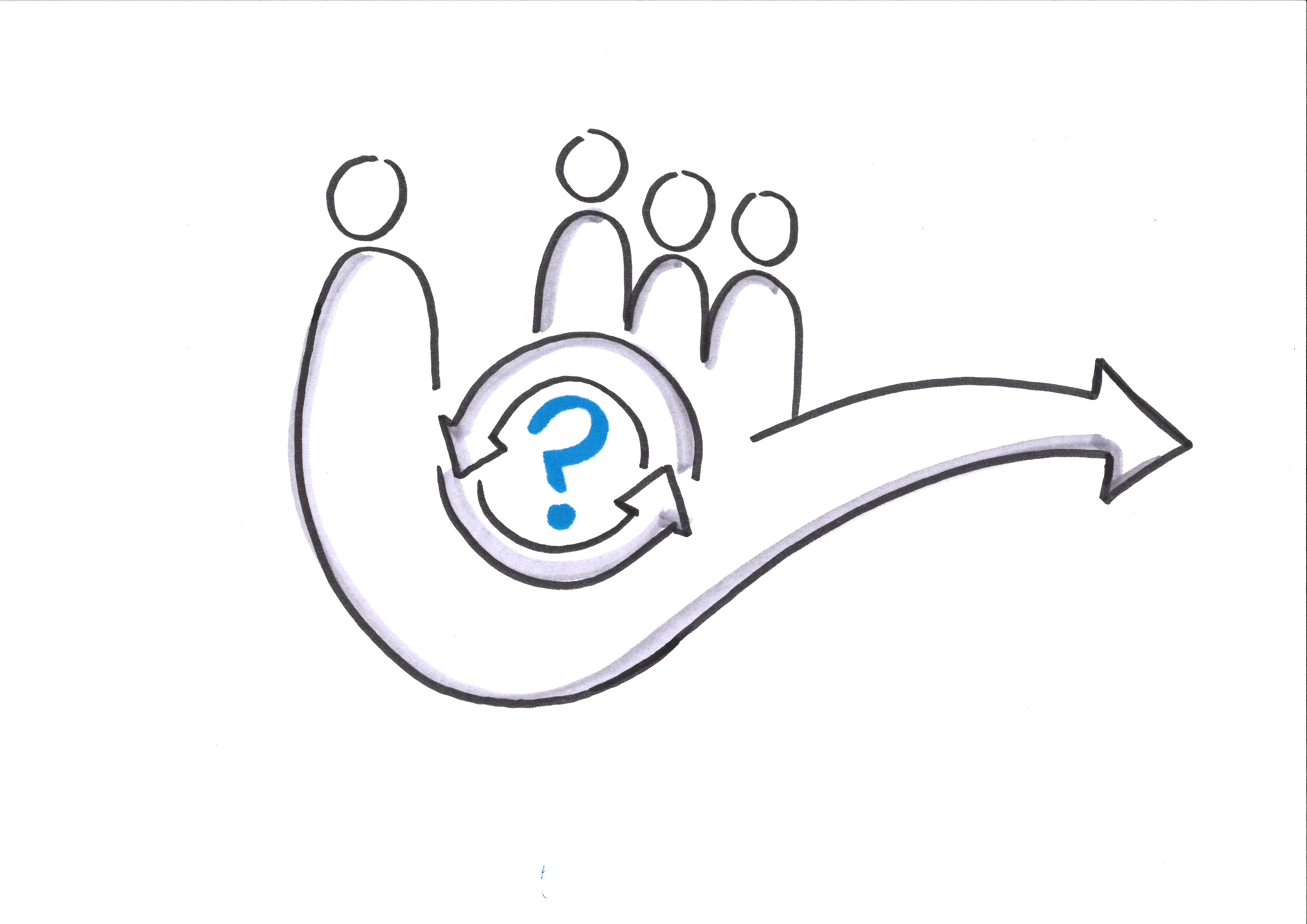 Weg 1: Handlungsorientierte erlebnispädagogische Elemente – Bsp. Planspiel
Wo?         In seminaristisch organisierten Ausbildungsbausteinen/ Unterricht

Wie?        Klares Spielziel, klare Spielregeln, klare Rollenverteilung

Was?        Auszubildenden müssen Entscheidungen treffen, sich zu einer Tatsache verhalten
                  Sie erleben in Konsequenz die Folgen ihres eigenen Handelns unmittelbar

Warum?  Fördert das Reflektieren und Überdenken handlungsleitender Denkweisen, Werte 
                  und Haltungen (Wozu hat mein, wozu hat unser Verhalten im Team geführt?)
Weg 2: Selbstorganisiertes Lernen in Projekten außerhalb der beruflichen Aufgaben (komplexes, nicht-berufsbezogenes, bspw. soziales, ökologisches, zivilgesellschaftliches Projekt)
Wo?         Als kleine Firma in selbstorganisierten Gruppen und direkt beim „Kunden“

Wie?        Klarer fachfremder komplexer Auftrag mit hohem Gestaltungsspielraum (z.B.: Als Firma 
                 „Childhood Dreams“ erhalten Sie den Auftrag, eine soziale Aktivität zu entwerfen, 
                  eigenverantwortlich zu planen und durchzuführen.“ + ganz konkrete 
                  Rahmenbedingungen)
 
Was?        Selbstverantwortlich planen, entscheiden, durchführen und überprüfen; Rollen & 	   
                  Aufgaben verteilen im Team, ernsthafte – also für andere bedeutsame – Aufgabe 

Warum?  Fördert, sich in einer Rolle zu erleben, die man bisher so nicht kannte, die eigene  
                 Stärken und Lernbedarfe zu erkennen, seine Teamfähigkeit zu üben und bisher fremde 
                  Zielgruppen kennen- und verstehen zu lernen, Autonomie & soziale Eingebundenheit & 
                  eigene Kompetenz erleben
Weg 3: Arbeitsintegriertes oder arbeitsplatznahes Projektlernen
Wo?         Im eigenen Ausbildungsbetrieb/ ÜBA 

Wie?        Klarer fachlicher Auftrag mit Gestaltungsspielraum (z.B.: Konstruktion einer Maschine, 
                 die irgendetwas Nützliches kann + ganz konkrete Rahmenbedingungen)
 
Was?        Selbstverantwortlich planen, entscheiden, durchführen und überprüfen; Rollen & 	   
                  Aufgaben verteilen im Team, Spaß und Kreativität 

Warum?  Fördert, sich in einer Rolle zu erleben, die man bisher so nicht kannte, die eigene  
                 Stärken und Lernbedarfe zu erkennen, seine Teamfähigkeit zu üben, Reflexion von 
                 Handlungen und Gelerntem üben, Autonomie & soziale Eingebundenheit & eigene 
                 Kompetenz erleben
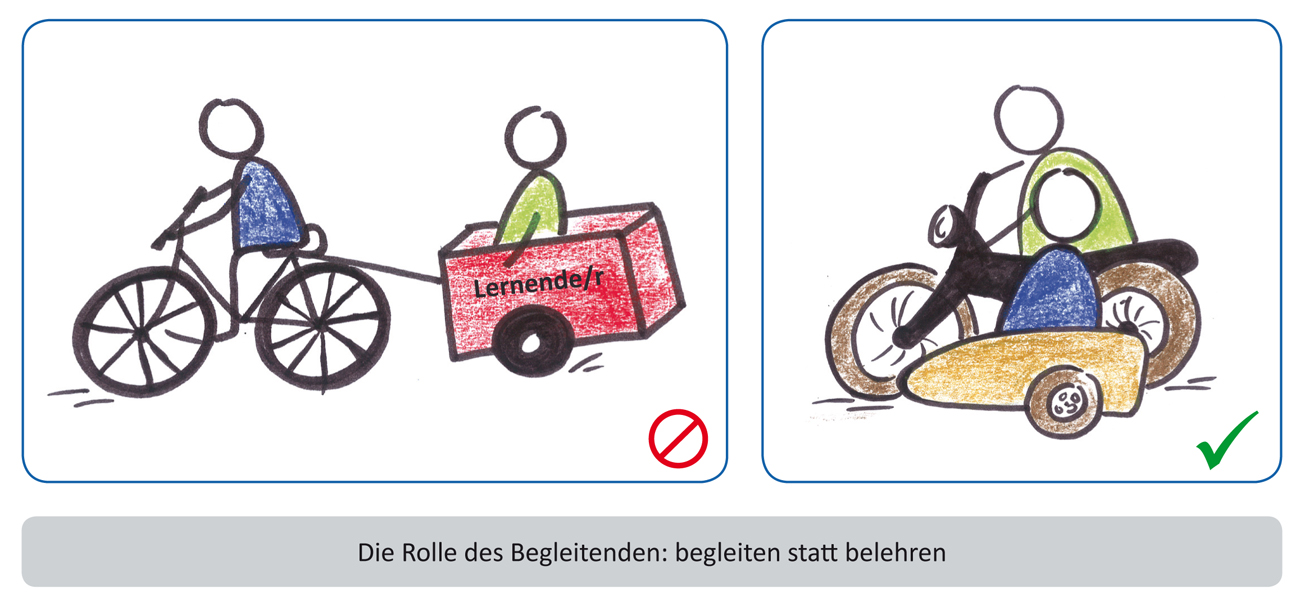 © GAB München
Weg 4: Lernen in der Arbeit mit Lern(prozess)begleitung
Wo?        In der Realarbeit

Wie?       Im „normalen“ Arbeitshandeln in der Ausbildung auftretende Herausforderungen 
                fürs Lernen aufgreifen und Auszubildende dabei begleiten, ihre Lösungen dafür zu            
                finden (Beispiel: unfaire Kundenreaktion)

Was?       Auszubildenden erkunden selbst Möglichkeiten, entwickeln Strategien, setzen 
                 diese um und reflektieren ihre (Lern-)Erfolge dabei (Wechselspiel Aktion – Reflexion)                  Sie werden dabei von Lernbegleiter:innen unterstützt.

Warum?  Chance: in der Bewältigung von persönlich herausfordernden Situationen auch 
                  persönlichen Überzeugungen, Haltungen und Werte weiterzuentwickeln.
_____________________
Darstellung: Jost Buschmeyer (2015): Kompetenzlernen und Lernprozessbegleitung – eine Einführung. München: GAB München. URL unter: https://www.gab-muenchen.de/de/downloads/buschmeyer_kompetenzlernen_lernprozessbegleitung.pdf
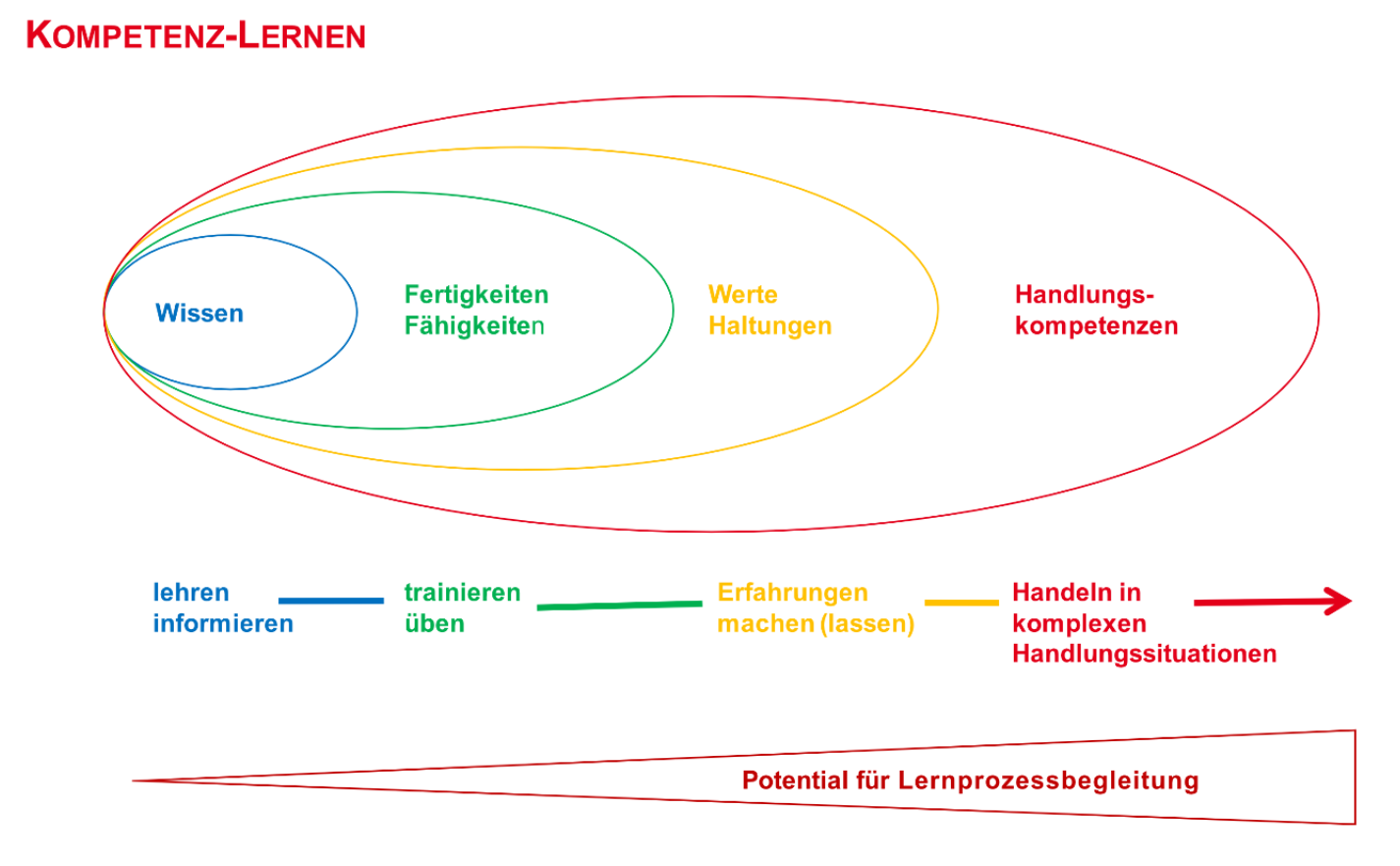 13
Weg 5: An zunehmender Verantwortungsübernahme wachsen und in die Fachkäfte-Gemeinschaft des Unternehmens hineinwachsen
Wo?        In der Realarbeit

Wie?       Auszubildenden genau diejenigen Aufgaben übergeben, in denen sie noch (deutliche)
                Lernbedarfe haben – Rahmenbedingungen so strukturieren, dass alles dafür spricht, dass 
                sie diese Aufgaben hinkriegen

Was?       Auszubildende übernehmen Verantwortung für etwas, bei dem sie Kompetenzen erweitern 
                 müssen, die bei ihnen noch nicht so stark ausgeprägt sind (Beispiel: Azubi mit 
                 Pünktlichkeitsproblemen übernimmt die Vorbereitung für die Frühschicht!)

Warum?  Man lernt tun, indem man tut. Das gilt auch für Handlungen bei denen persönliche 	  
                 Haltungen eine wichtige Rolle spielen. Verantwortung kann motivierend wirken, an sich 
                 selbst zu arbeiten.
AuSTAUSCH
Was geht da (noch)?
Das spricht mich besonders an: …
Das machen wir schon die Richtung von Weg 1, 2, 3, 4 oder 5: … 
Das machen wir – ist das vielleicht ein weiterer, eigener Weg?
…
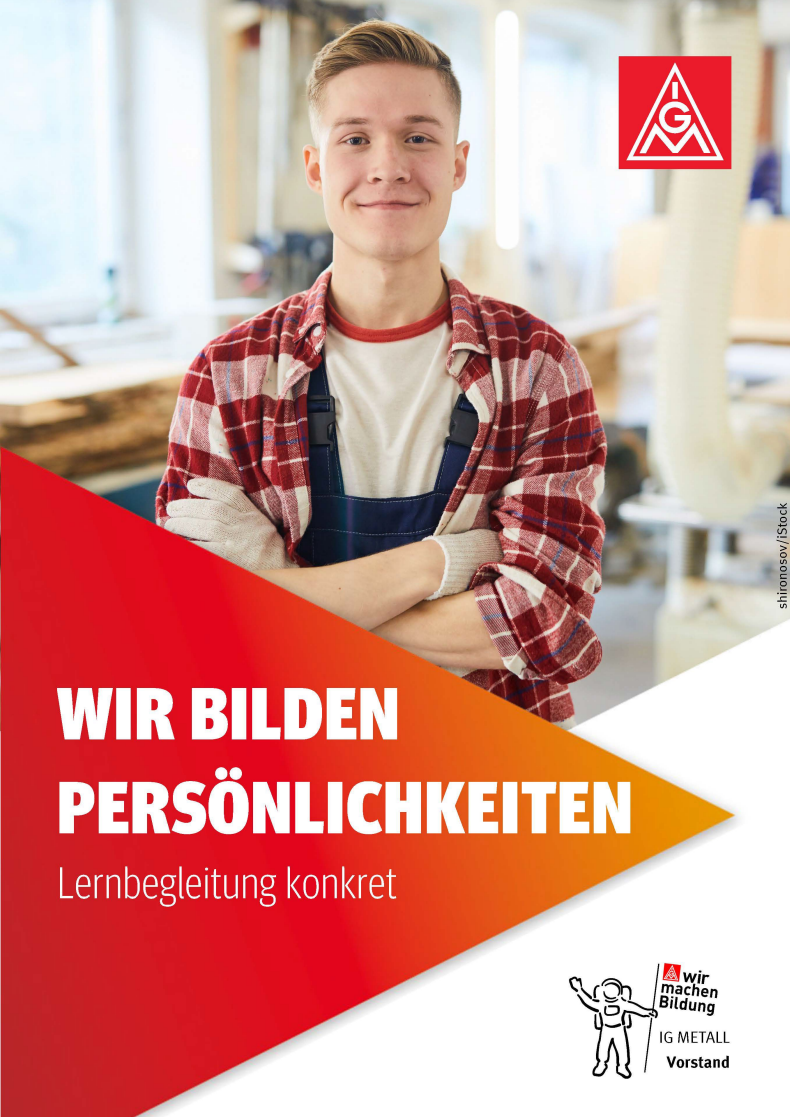 Gemeinsame Fortführung des Themas…
…weil es zukunfts-relevant ist..
Herzlichen Dank euch fürs Mitmachen.
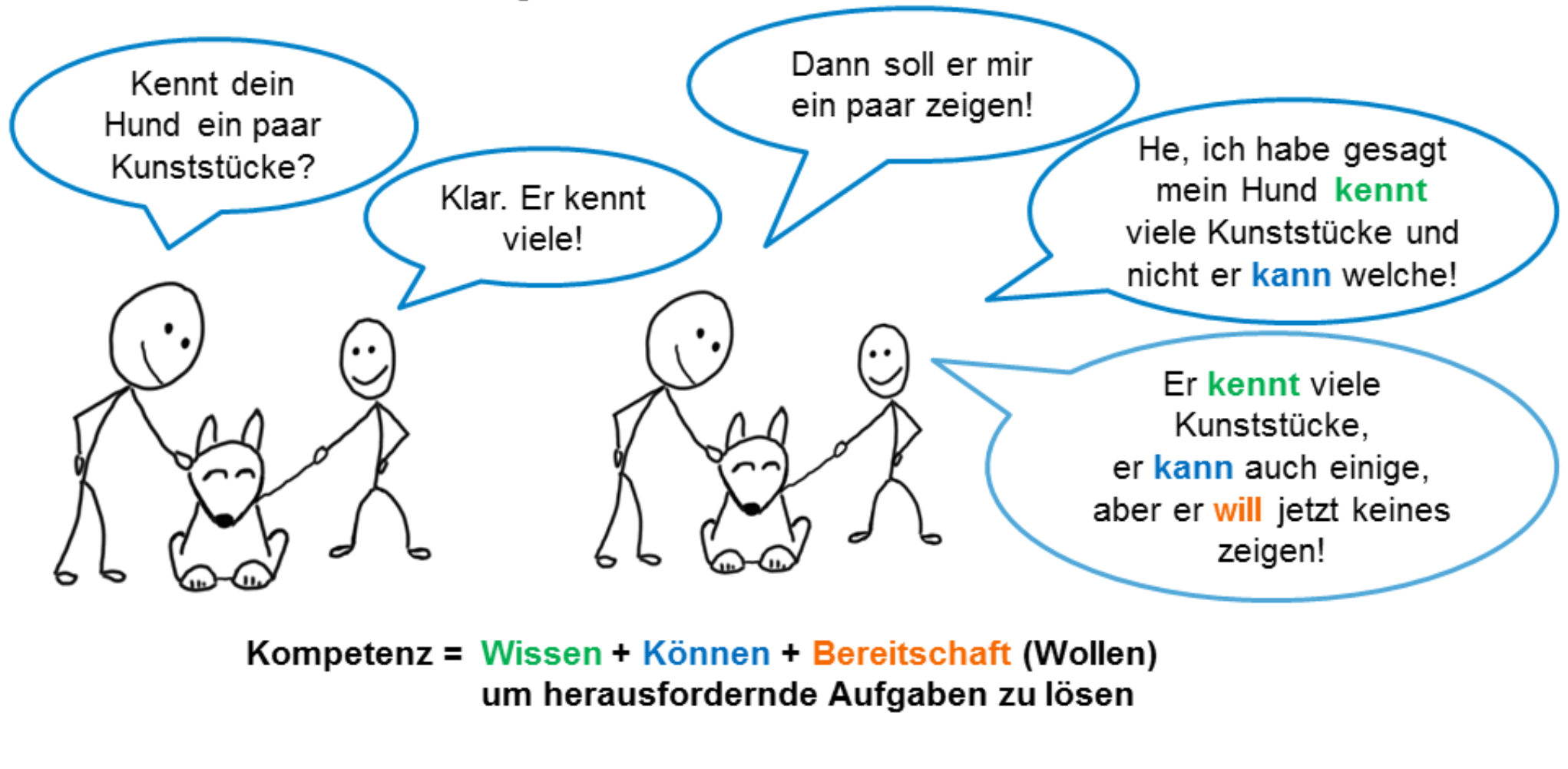 ___________________________________
Quelle: http://pistadler.ch/sind-kompetenzen-einfacher-gesagt/
BACKUP SLIDe
(1 Slide)
Definition von Kompetenzen (GAB München)
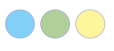 GAB Glossar
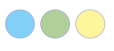 Kompetenzen bezeichnen die Disposition – also das Vermögen – eines Subjekts, in (zukunfts-)offenen Situationen im Einklang mit den eigenen Werten und Überzeugungen selbstorganisiert und kreativ zu handeln.
Sie sind also Befähigungen mit neuen Situationen und bisher unbekannten Handlungsanforderungen erfolgreich umgehen zu können. Sie sind Kombinationen von Fertigkeiten, Fähigkeiten und Potentialen, wobei auch moralisch-ethische Komponenten eine Rolle spielen. 


https://www.gab-muenchen.de/gab-glossar/